আজকের ক্লাশে স্বাগতম
কেমন আছ সবাই – ৩মিনিট
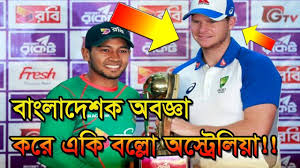 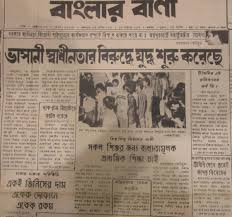 পরিচিতিঃ২মিনিট
পাঠ পরিচিতি
     শ্রেণী – নবম 
     বিষয় – বাংলা ১ম পত্র 
     সময়ঃ ৪৫ মিনিট 
     তাং – 12 - 02 - 2020
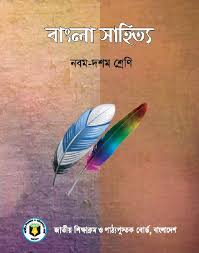 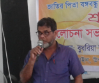 শিক্ষক পরিচিতিঃ
মোহাঃ হাসনাত মাহফুজ
প্রভাষক, বাংলা, মোবাঃ ০১৭১৪-৮১৪৪৯৮
বুধরিয়া ডাংগাপাড়া ফাযিল (ডিগ্রী) মাদ্রাসা
বামইন, নিয়ামতপুর, নওগাঁ
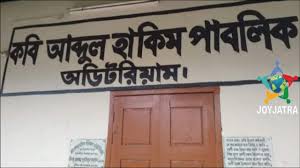 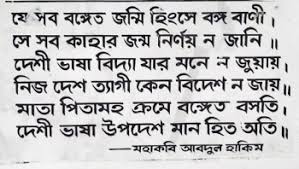 উপরের ছবি দুটি আমাদের পাঠ্য বইয়ের একটি বিশেষ পাঠের দিকে 
নির্দেশ করে, বলতে পার সেটি কি? (৩মিনিট)
পাঠ পরিচিতি
২মিনিট
বঙ্গবাণী কবিতা
আবদুল হাকিম
১৬২০ - ১৬৯০
এই পাঠ শেষে শিক্ষার্থীগণ – ৩মিনিট
ক। কবি আবদুল হাকিমের জীবন পরিচিতি বলতে পারবে।
খ। বঙ্গবাণী কবিতার কঠিন কঠিন শব্দের অর্থ বলতে পারবে।
গ। মানুষের জীবনে মাতৃভষার গুরুত্ত বর্ণনা করতে পারবে।
সময় – ৩মিনিট
সময় – ১২মিনিট
বঙ্গবাণী
আবদুল হাকিম
কিতাব পড়িতে যার নাহিক অভ্যাস। 
সে সবে কহিল মোতে মনে হাবিলাষ।।
তে কাজে নিবেদি বাংলা করিয়া রচন। 
নিজ পরিশ্রম তোষি আমি সর্বজন।।
আরবি ফারসি শাস্ত্রে নাই কোন রাগ।
দেশী ভাষে বুঝিতে ললাটে পুরে ভাগ।।
আরবি ফারসি হিন্দে নাই দুই মত।
যদি বা লিখয়ে আল্লা নবীর ছিফত।।
যেই দেশে যেই বাক্যে কহে নরগন।
সেই বাক্য বুঝে প্রভু আপে নিরঞ্জন।।
সর্ববাক্য বুঝে প্রভু কিবা হিন্দুয়ানী।
বঙ্গদেশী বাক্য কিবা যত ইতিবাণী।।
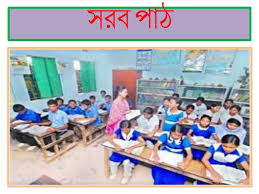 একক কাজঃ ৩মিনিট
শব্দগুলোর অর্থ মুখে মুখে বলিঃ
হাবিলাষ
প্রবল ইচ্ছা
নির্মল (এখানে সৃষ্টিকর্তা, আল্লাহ)
নিরঞ্জন
ছিফত
গুণ
আপে
স্বয়ং
জোড়ায় কাজঃ ৬মিনিট
ক। কবি আবদুল হাকিম কত খ্রীষ্টাব্দে জন্মগ্রহন করেন?
খ। কবি আবদুল হাকিমের কয়েকটি গ্রন্থের নাম বল।
গ। কবি কি উদ্দেশ্যে এ কবিতাটি রচনা করেছেন?
জোড়ায় কাজের উত্তরঃ
ক। আনুমানিক ১৬২০ খ্রীষ্টাব্দে।
খ। নূরনামা, ইউসুফ জোলেখা, লালমতি, সয়ফুলমুলক।
গ। যারা মাতৃভাষাকে অবজ্ঞা করে তাদের মধ্যে মাতৃভাষা
 প্রীতি জাগিয়ে তোলাই এই কবিতার উদ্যেশ্য।
মূল্যায়নঃ ৫মিনিট
১। সে সব কাহার জন্ম নির্ণয় ন জানি – কবি আবদুল হাকিম কাদের সম্পর্কে 
    এ উক্তি করেছেন?
ক। নিজ দেশ ত্যাগ করে যারা বিদেশ যায়      খ। বাংলাদেশে বাস করে যারা বাংলাভাষাকে ঘৃণা করে
গ। দেশী ভাষায় বিদ্যা লাভ করে যে তৃপ্ত নয়      ঘ। যারা বাংলাকে হিন্দুয়ানী ভাষা বলে মনে করে
২। বঙ্গবাণী কবিতায় আবদুল হাকিমের যে অনুভুতি প্রকাশ পেয়েছে-
iii. ইংরেজি বিদ্বেষ
ii. বাংলাভাষাপ্রীতি
i. মাতৃভাষাপ্রীতি
নিচের কোনটি সঠিক?
ক।  i  ও   ii                                                             খ।  i  ও   iii
 গ।  ii  ও   iii                                                          ঘ।  i,   ii  ও   iii
বাড়ির কাজঃ ২মিনিট 
আবদুল হাকিম বঙ্গবাণী কবিতায় যে সব 
বিদেশি শব্দ ব্যবহার করেছেন তার একটি 
তালিকা তৈরী কর।
আল্লাহ হাফেজ
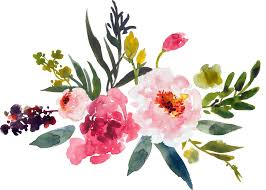